Устный журнал «ЗЕМЛЯ У НАС ОДНА…»
День 
Земли
Страница   1
«Историческая»
В  одиночку  мы  можем  сделать  очень  мало.
 Вместе  мы  можем  спасти  планету.
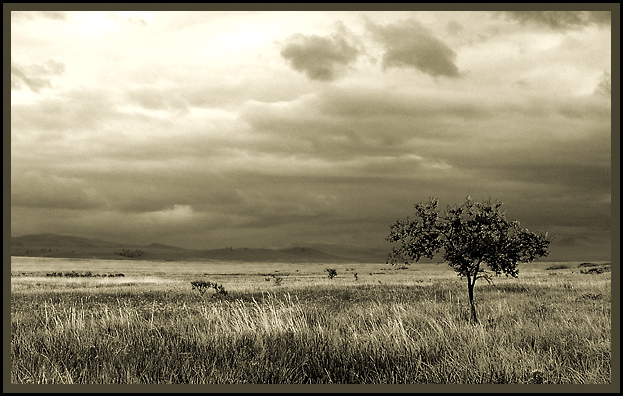 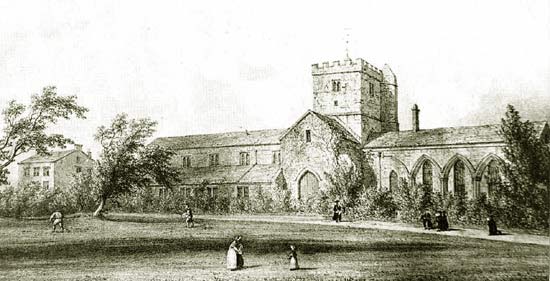 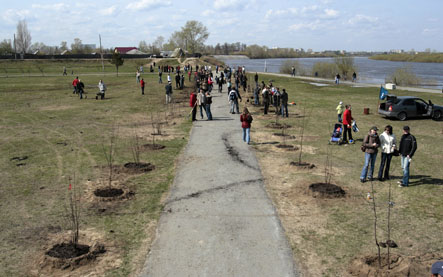 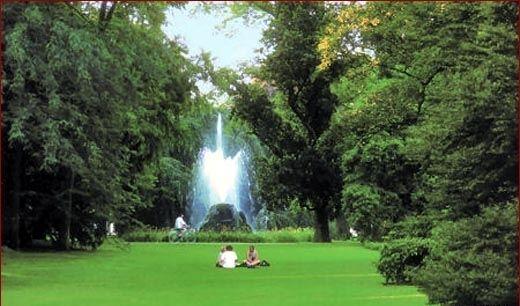 День Дерева
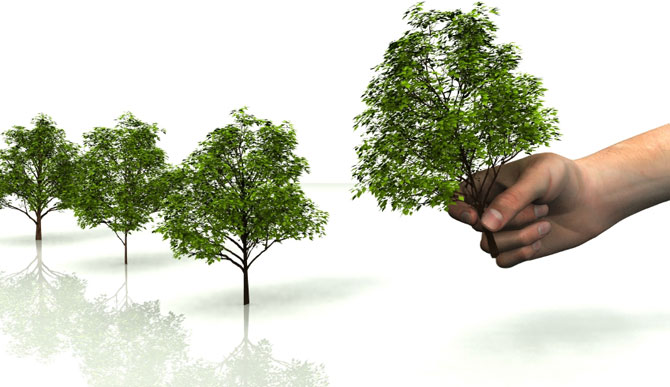 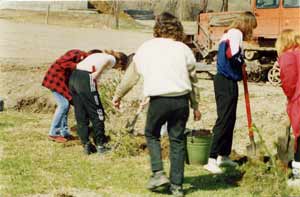 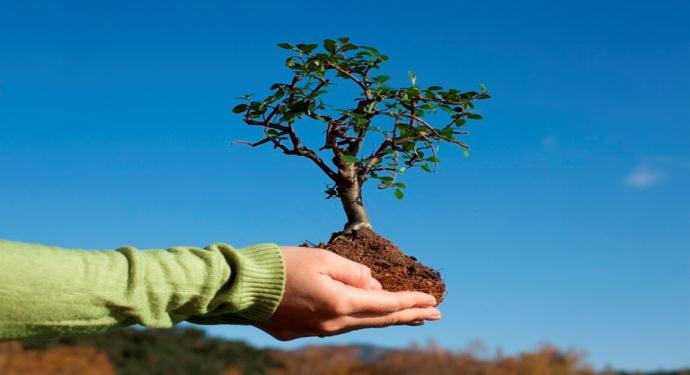 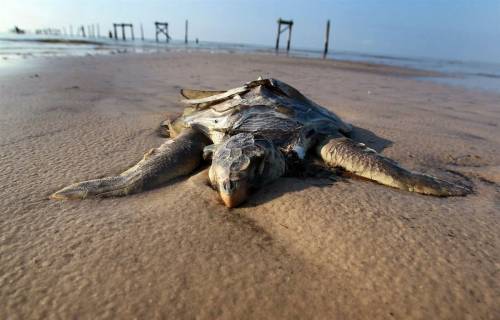 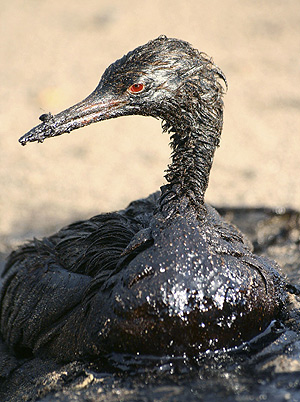 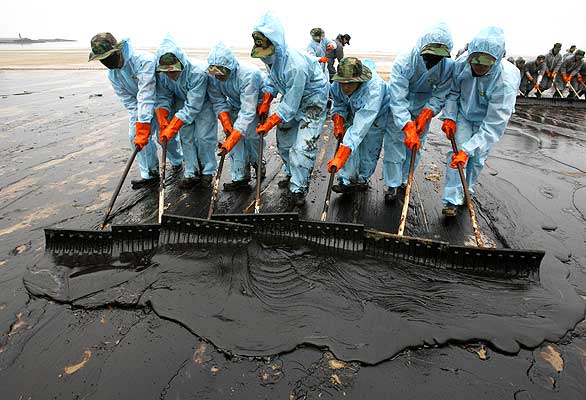 Разлив нефти
В 2009 году ООН постановила:
Международный День Земли отмечать 
22 апреля.
ЦЕЛЬ: охрана природыэкологическое образование
Призывает  всех, кому не безразлично будущее  нашей  планеты,  внести  свой посильный  вклад  в  сохранение  красоты нашего  общего  дома.
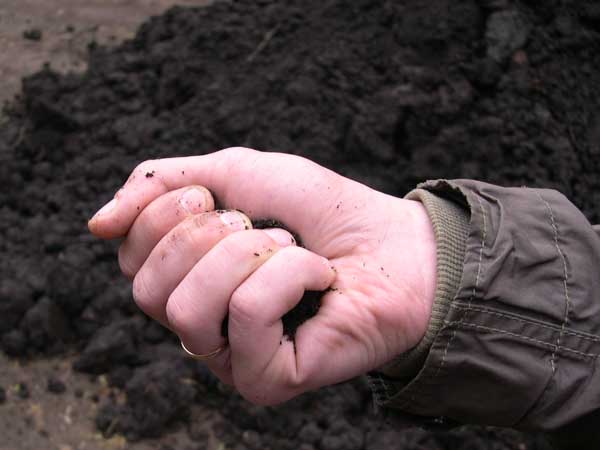 Страница   2
«Плач  Земли»
«Звери, птицы,  растения
проживут  и  без  нас,  а
мы без  них обязательно
погибнем».
Моя планета – человеческий дом.Но как ей жить под дымным колпаком?....
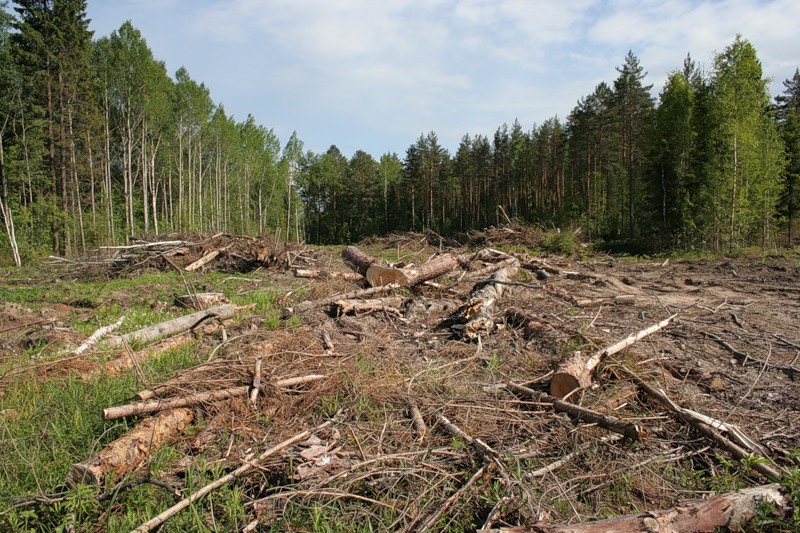 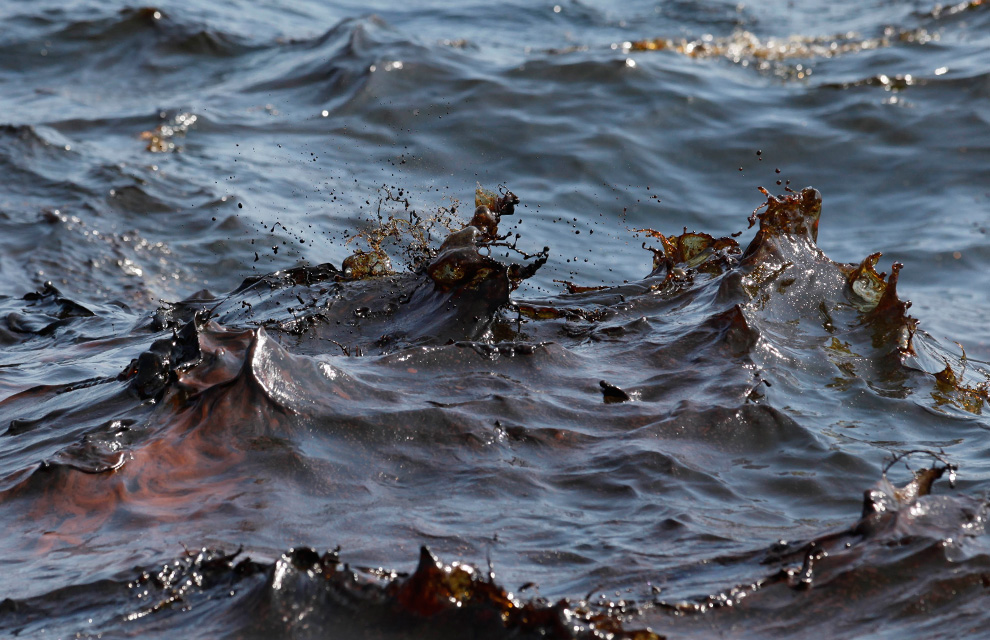 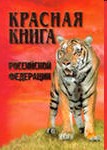 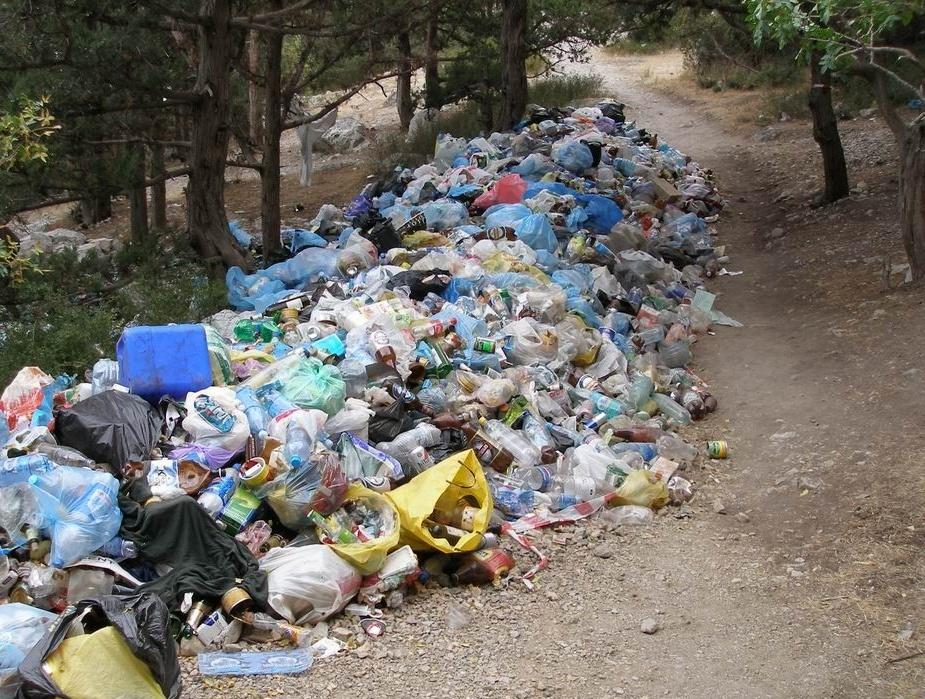 Экологические проблемы
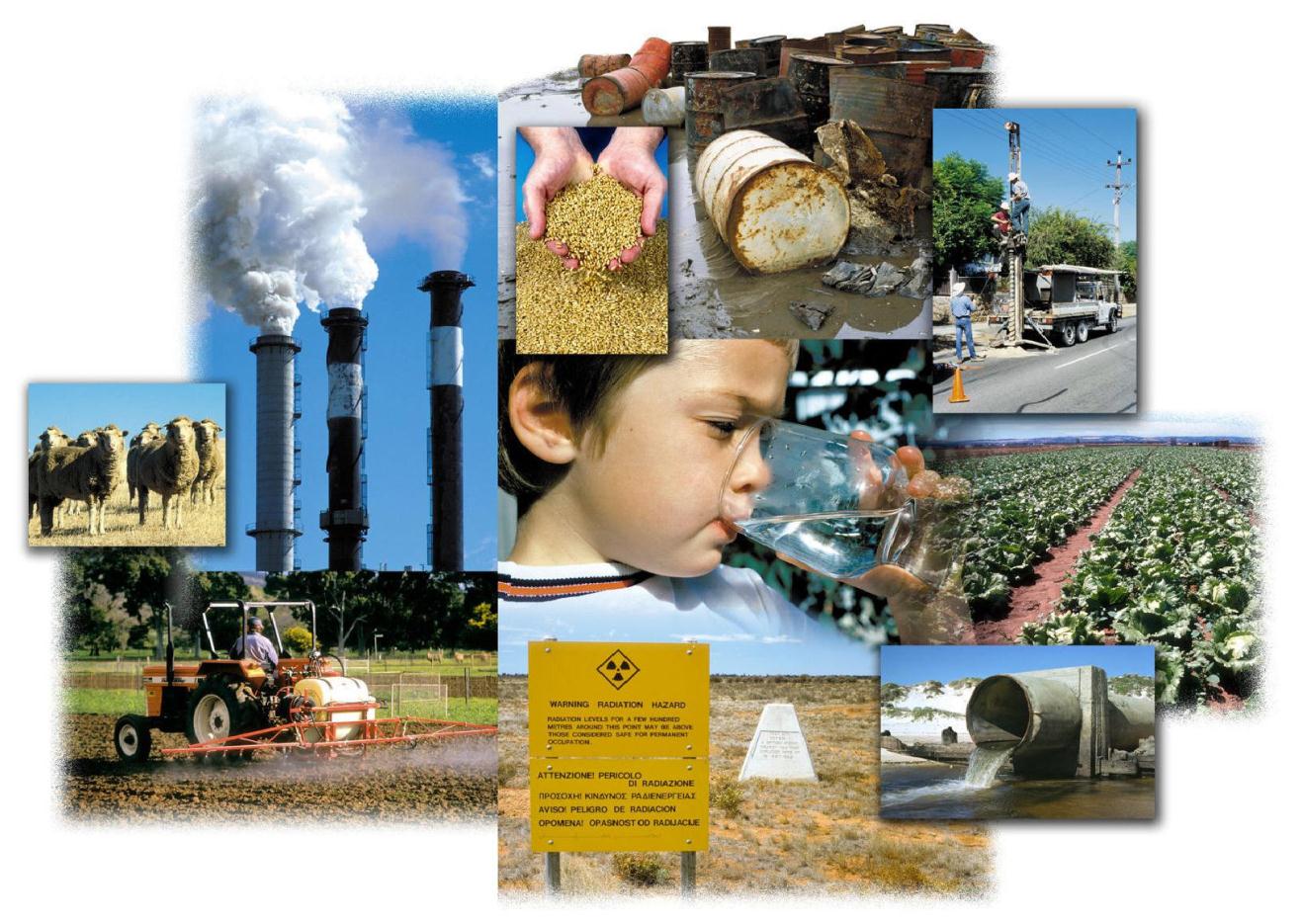 Видеоролик «Экологические проблемы»
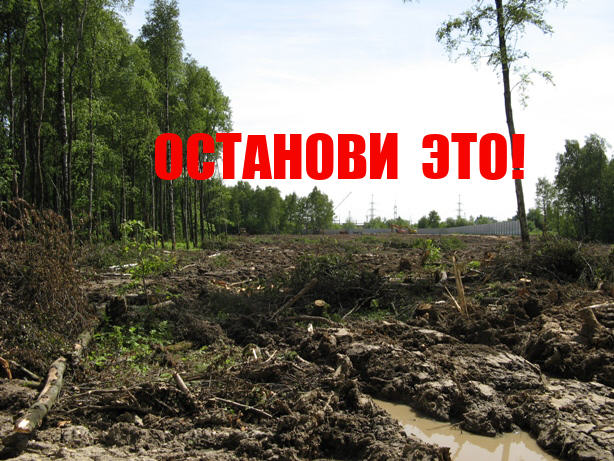 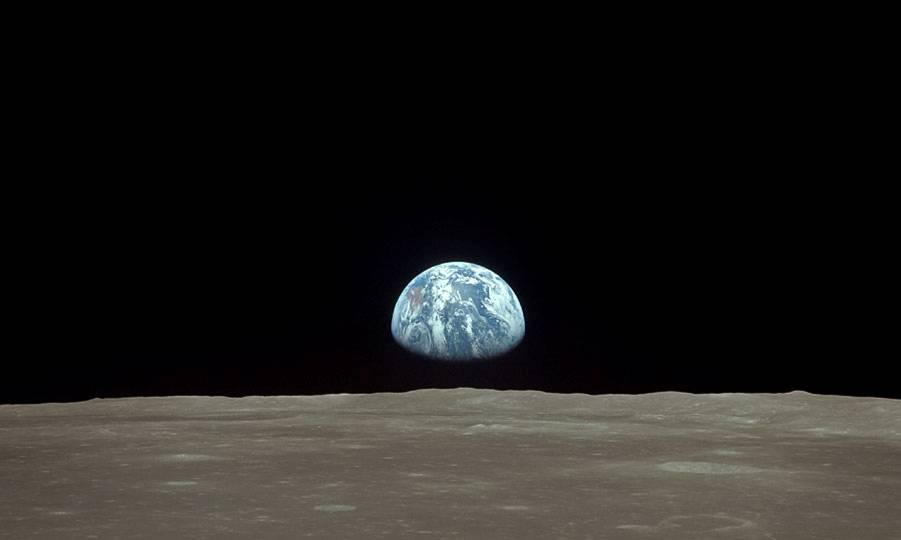 Исповедь Земли
Страница   3
«Войди в природу 
другом»
Береги планету эту,
Другой такой на свете нет.
«Встал поутру, умылся, привел себя в порядок - и сразу же приведи в порядок свою планету…»
Антуан де Сент- Экзюпери.
Сохраним зеленую планету
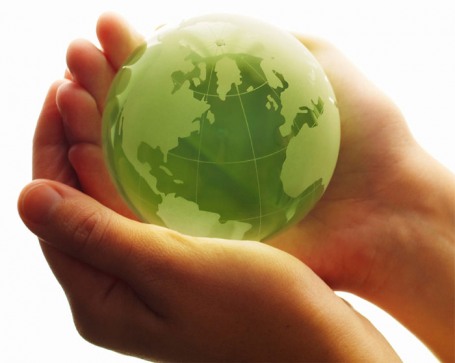 Видеоролик «Как прекрасен этот мир»
Дорогая планета Земля!  Прости нас за наши ошибки. Мы обещаем сохранить твою красоту!
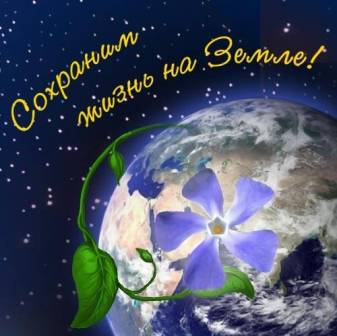 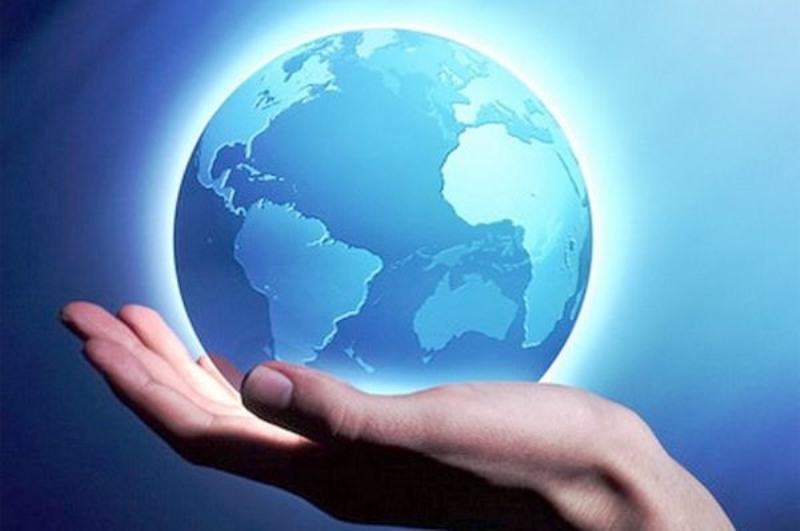 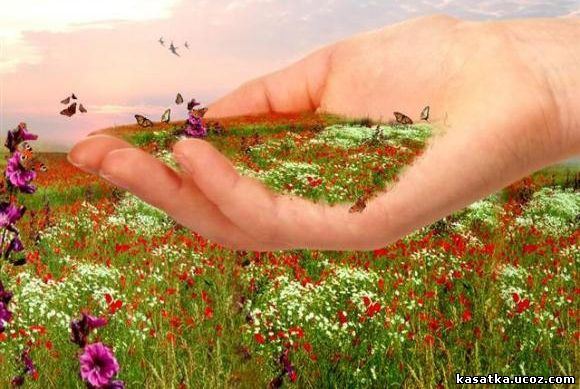 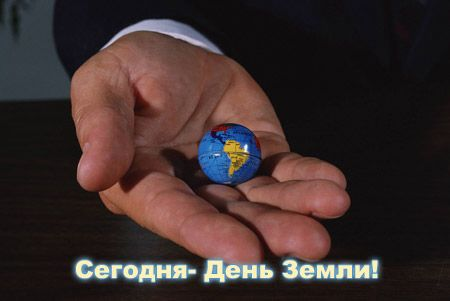 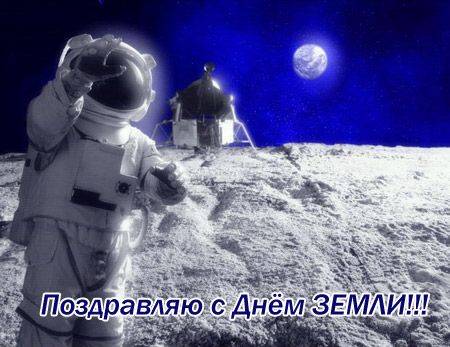